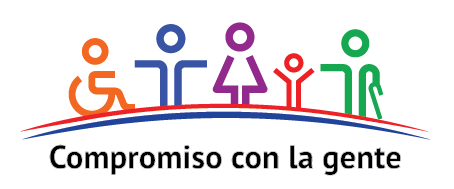 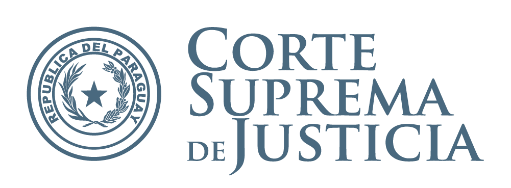 Guías de Uso del Expediente Electrónico en Segunda Instancia
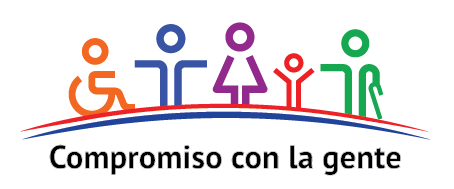 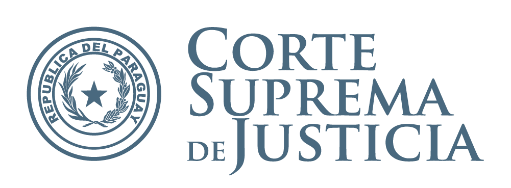 GUIA PRÁCTICA
Expediente electrónico. Definición. 

2) Validez del expediente electrónico. Marco legal.

3) Tipos de notificaciones. Notificación formato papel.
	4) Notificación electrónica.

	5) Esquema del proceso 	digital en Segunda 	Instancia.
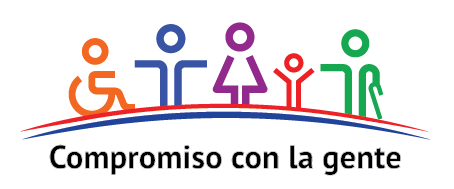 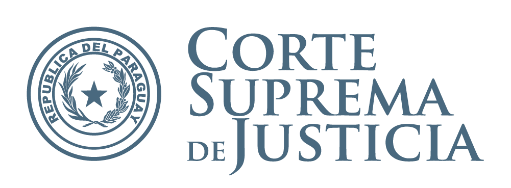 EXPEDIENTE ELECTRÓNICO
Ley Nº 4.610/12 

 Art. 1º: “…Se entiende por expediente electrónico la serie ordenada de documentos públicos o privados, emitidos, trasmitidos y registrados por vía informativa para la emisión de una resolución judicial o administrativa…”.

 El expediente electrónico se equipara a un expediente en formato papel y contiene toda la documentación generada por el despacho judicial, presentadas por las partes en la gestión del expediente, la que se encuentra ordenada cronológicamente, y asegurada por mecanismos de seguridad que hacen a las características determinadas por ley.
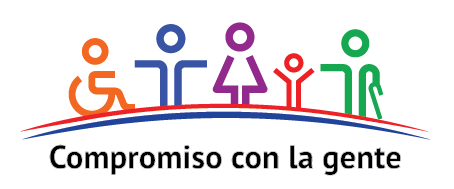 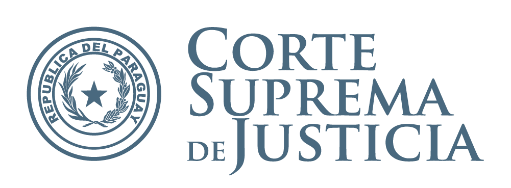 VALIDEZ LEGALFirma electrónica, digital y mensaje de datos
Ley Nº 4.017/10:  

 Art. 1º: La presente Ley reconoce la validez jurídica de la firma electrónica, la firma digital, los mensajes de datos, el expediente electrónico y regula la utilización de los mismos, las empresas certificadoras, su habilitación y la prestación de los servicios de certificación.
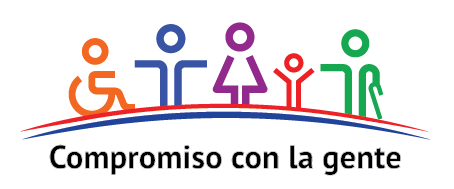 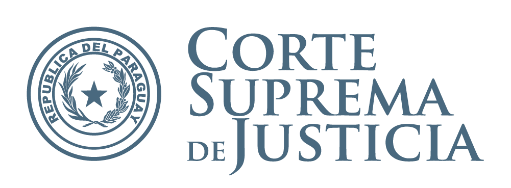 MARCO LEGAL:
Ley 4.017/10

 Ley 4.610/12

 Decreto N° 7.369/11

 Protocolo de Tramitación Electrónica de la Corte Suprema de Justicia aprobado a través de la Acordada N° 1.108/16
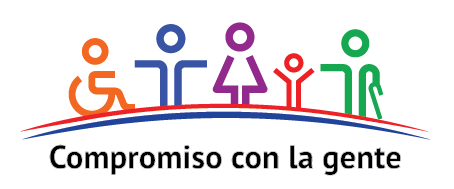 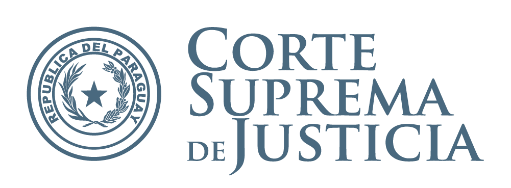 NOTIFICACIONES
Código Procesal Civil:

Automática (Art. 131)
Cédula (Art. 133 )
Personal (Art. 133, ultimo párrafo)
Tácita (Art. 132)
Por carta certificada o telegrama colacionado (Art. 139)
Por edicto (Art. 140)
Exhorto (Art. 129)
Ley Nº 4.610/12:

Notificación Electrónica.

Art. 1º: “…En la tramitación de los expedientes administrativos o judiciales, podrá utilizarse el mecanismo electrónico, la firma digital y la notificación electrónica en forma parcial o total y tendrán la misma validez jurídica y probatoria que el expediente tradicional…”.
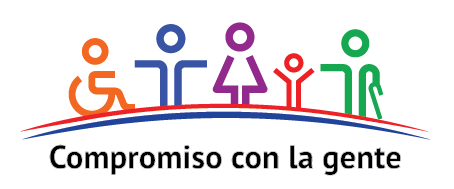 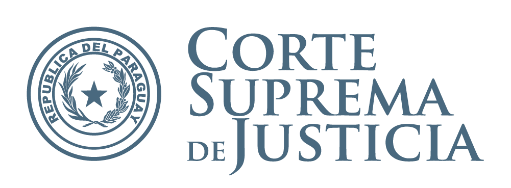 NOTIFICACIONES EN FORMATO PAPEL
2.) Las que disponen la citación de personas extrañas al proceso.
3.) Los casos expresamente establecidos por el Magistrado.
1.) La que dispone el traslado de la demanda, de la reconvención
  y de los documentos que se acompañan a sus contestaciones.
Las demás notificaciones generadas en el proceso, ya sea que las mismas correspondan a notificaciones por cédula o personal serán electrónicas, y las mismas quedarán dispuestas en la bandeja de notificaciones de la parte notificada (Protocolo Punto N°3)
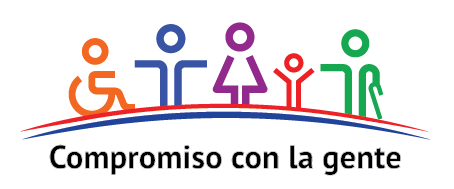 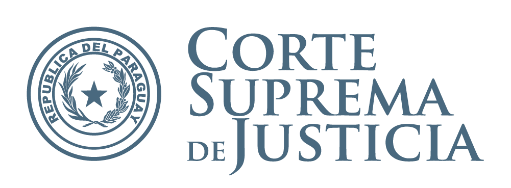 NOTIFICACIÓN ELECTRÓNICA(Cómputo de Plazos)
El día de notificación corresponde a la fecha del depósito en su bandeja de notificaciones de la correspondiente cédula digital, haya o no accedido a la bandeja citada.
PROCEDIMIENTO EN SEGUNDA INSTANCIA
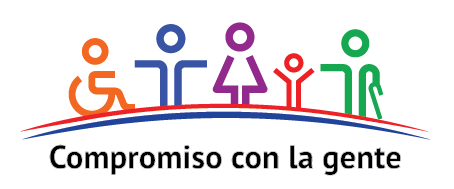 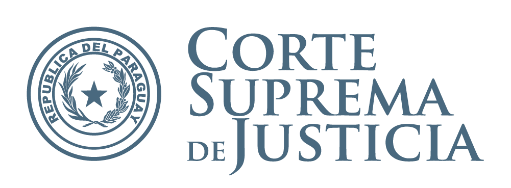 Notificación Electrónica
Notificación Electrónica
Art. 395, 396
Recurso Admitido
Resolución de Admisión del Recurso
Sorteo del Recurso
Admisión
Rechazo del recurso
Extemporáneo
Apelación
A.I.
Sorteo vía electrónica a través del Portal de Gestión Electrónica (Determinación de la Sala).
Providencia: Remisión a instancia originaria por cuestiones formales.
Concedido en relación: 5 días (art. 432 CPC)
Concedido Libremente: 18 días (art. 424 CPC)
Notificación Electrónica
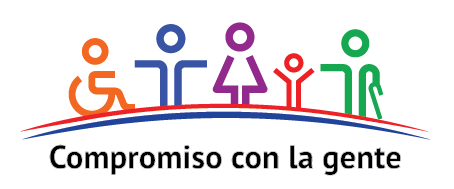 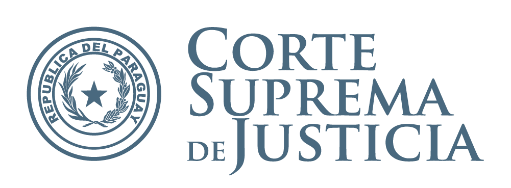 Notificación Electrónica
Contestación de la Fundamentación
Traslado
Autos para Sentencia
Fundamentación del Recurso
Ingresado vía electrónica
Ingresado vía electrónica
Firma del Actuario (Ley Nº 4292/13)
Remisión al Juzgado de Origen
Resolución (A.I/S.D.)
En relación:
 5 días
Libremente: 
18 días
Otros Juzgados: Se imprimen las actuaciones tramitadas en 2da. Instancia electrónicamente, se convierte a formato papel y se adjunta al expediente original.
Juzgado C. y C. Nº 18: Remisión electrónica